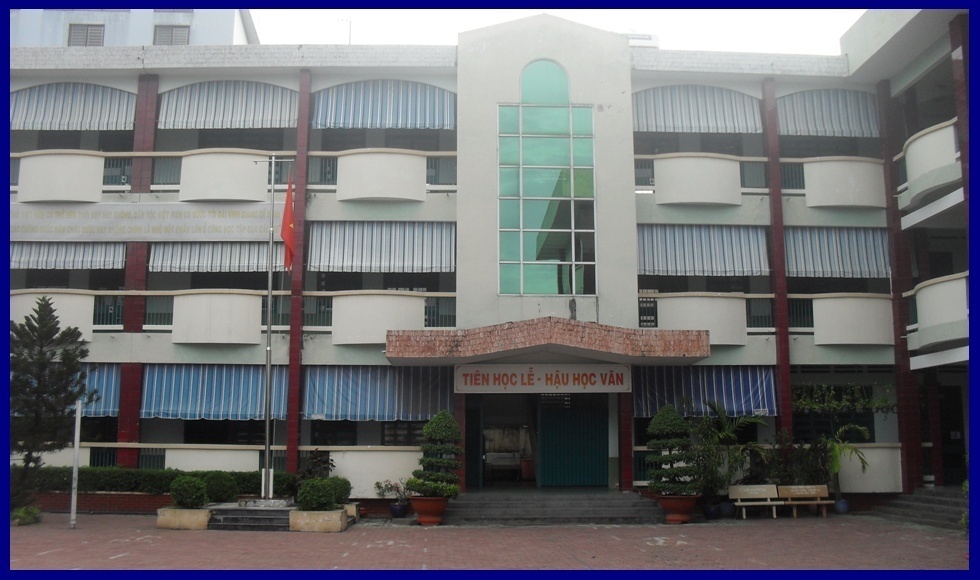 Bài giảng điện tử
Tự nhiên xã hội lớp 3
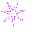 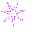 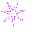 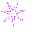 Kiểm tra bài cũ :
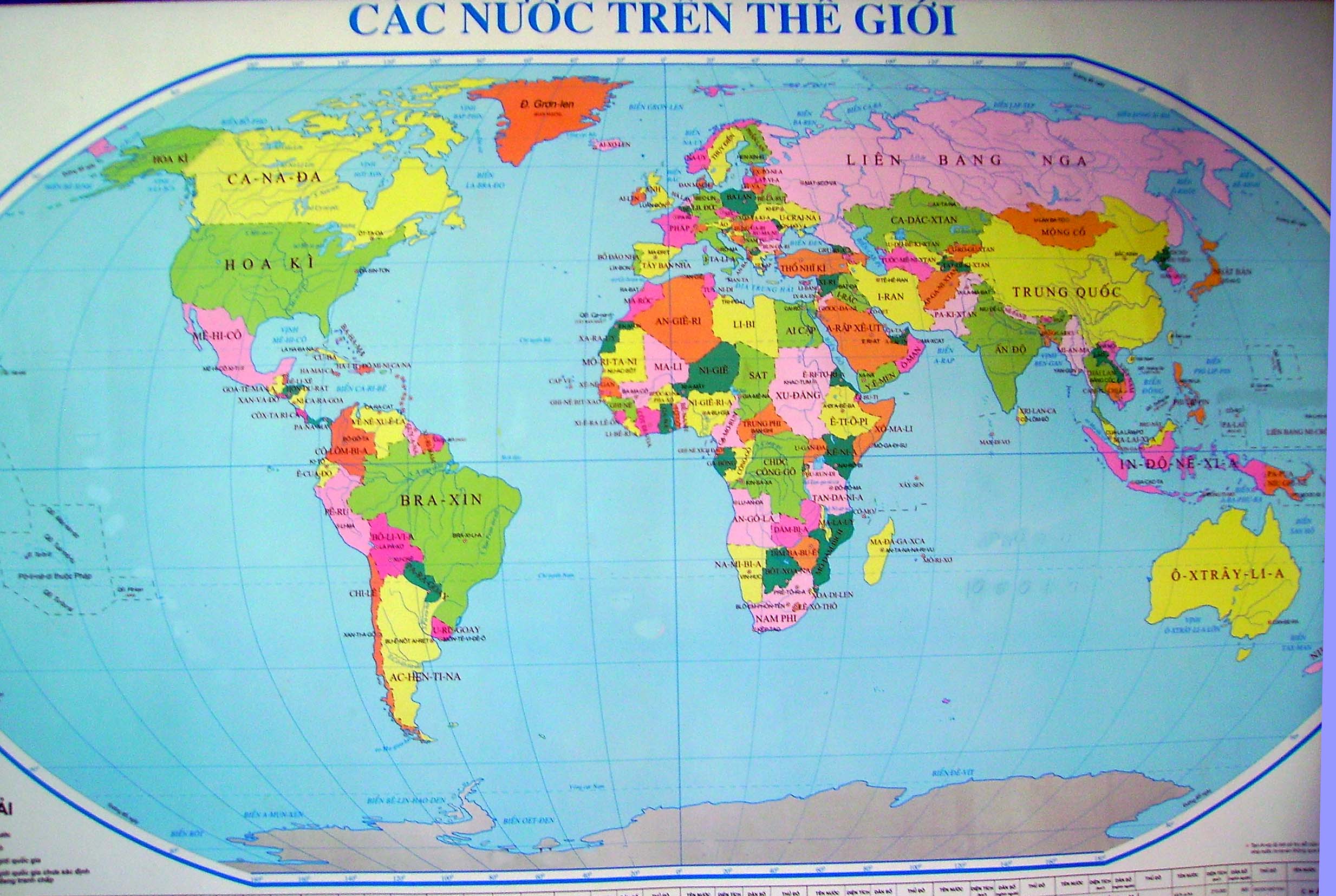 1.  Trên Trái Đất có mấy châu lục ?
Hãy kể tên ?
Châu Âu
Châu Á
Châu Mỹ
Châu Phi
Châu Đại Dương
Châu Nam Cực
Kiểm tra bài cũ :
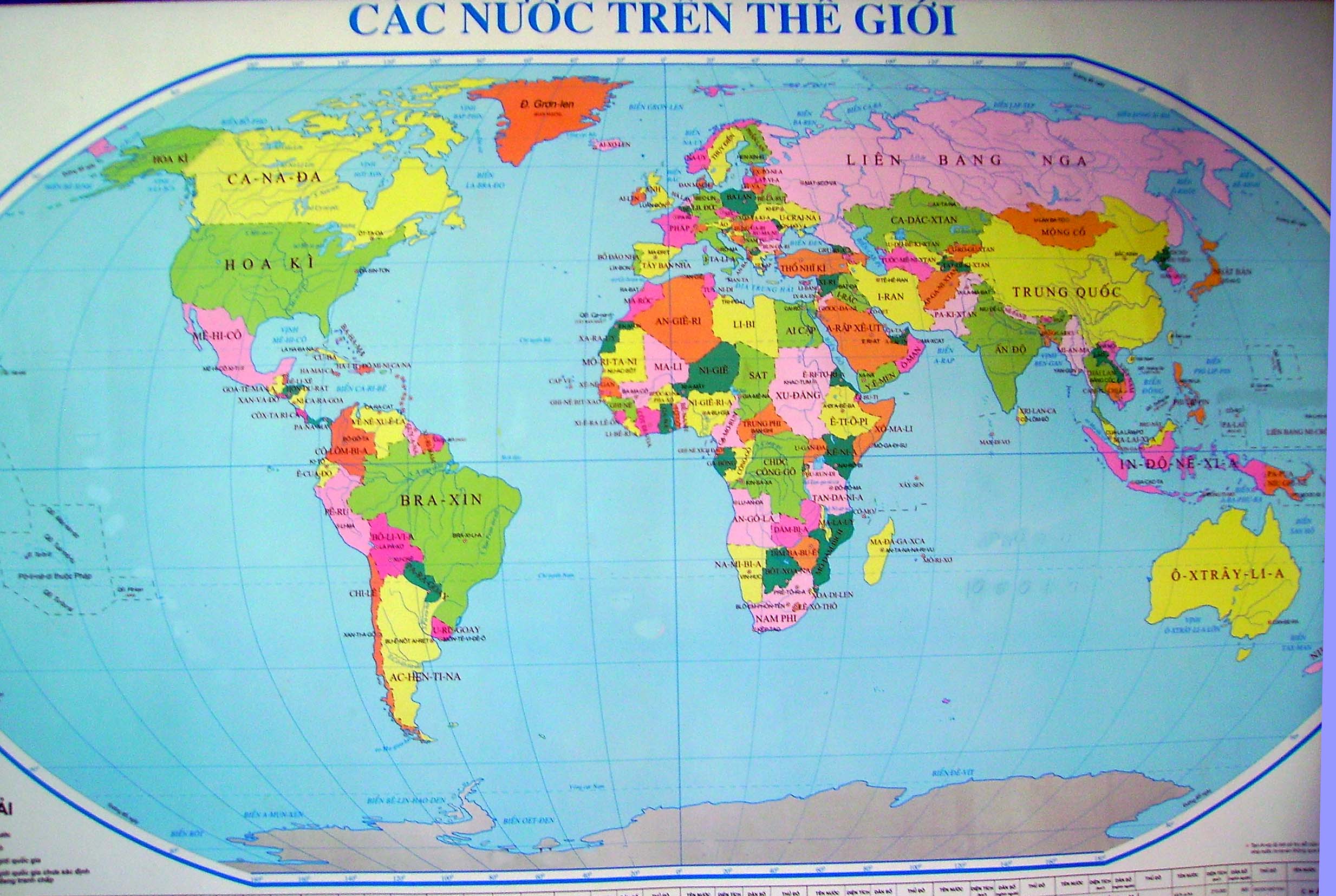 Bắc Băng Dương
Thái Bình Dương
Đại Tây     Dương
Thái Bình Dương
Ấn Độ     Dương
2. Kể tên các đại dương trên Trái Đất ?
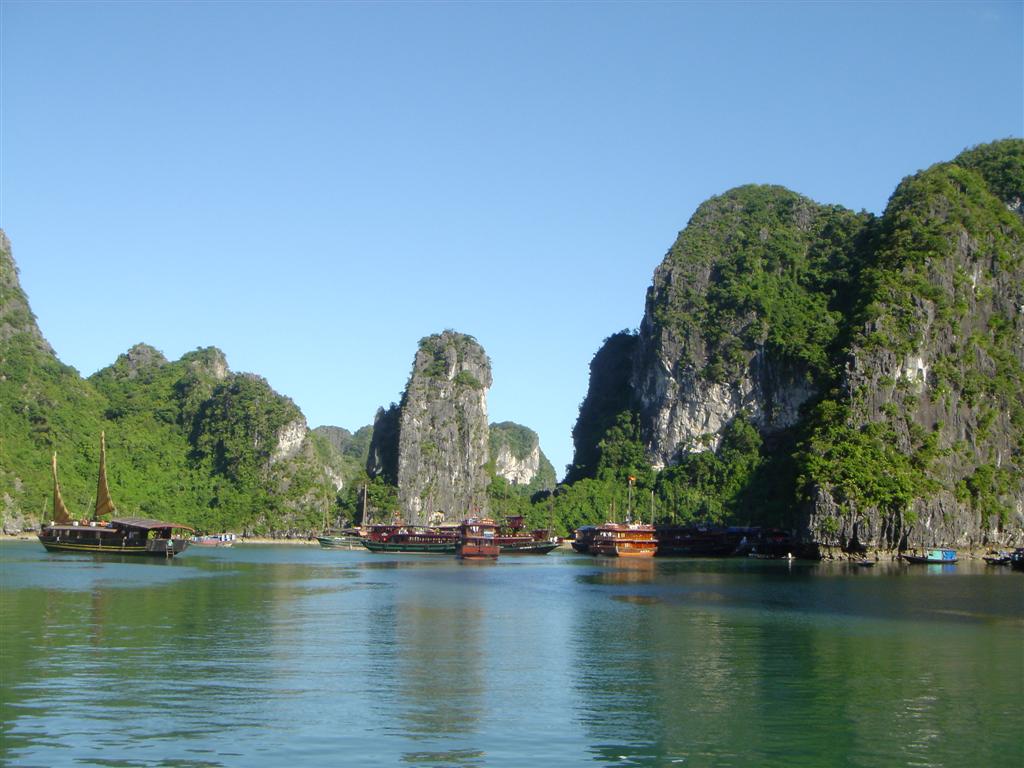 Bài mới :
BỀ MẶT LỤC ĐỊA
BỀ MẶT LỤC ĐỊA
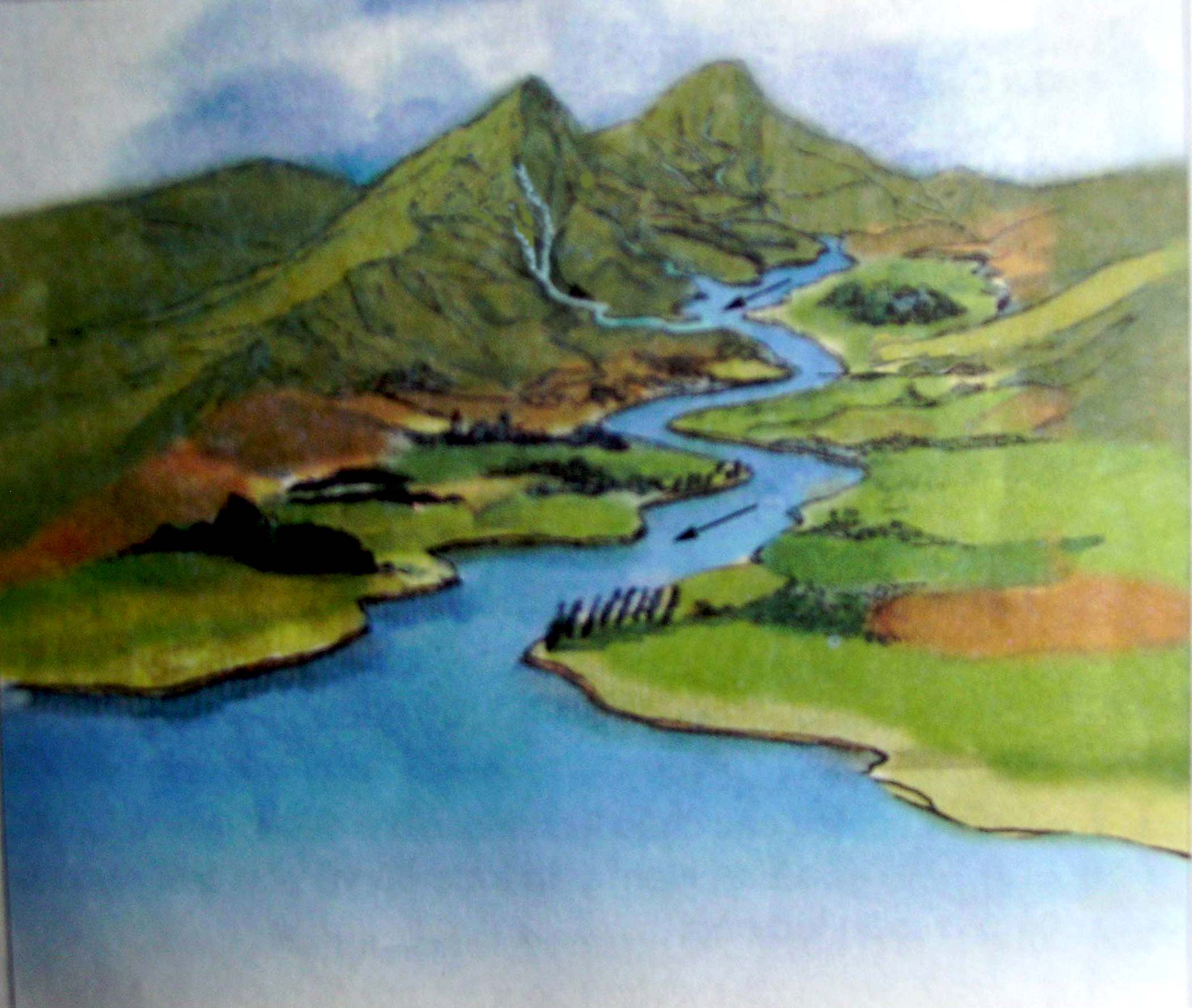 Em hãy chỉ ra :
Chỗ mặt đất nhô cao 
Chỗ bằng phẳng
Chỗ có nước
Hình 1
BỀ MẶT LỤC ĐỊA
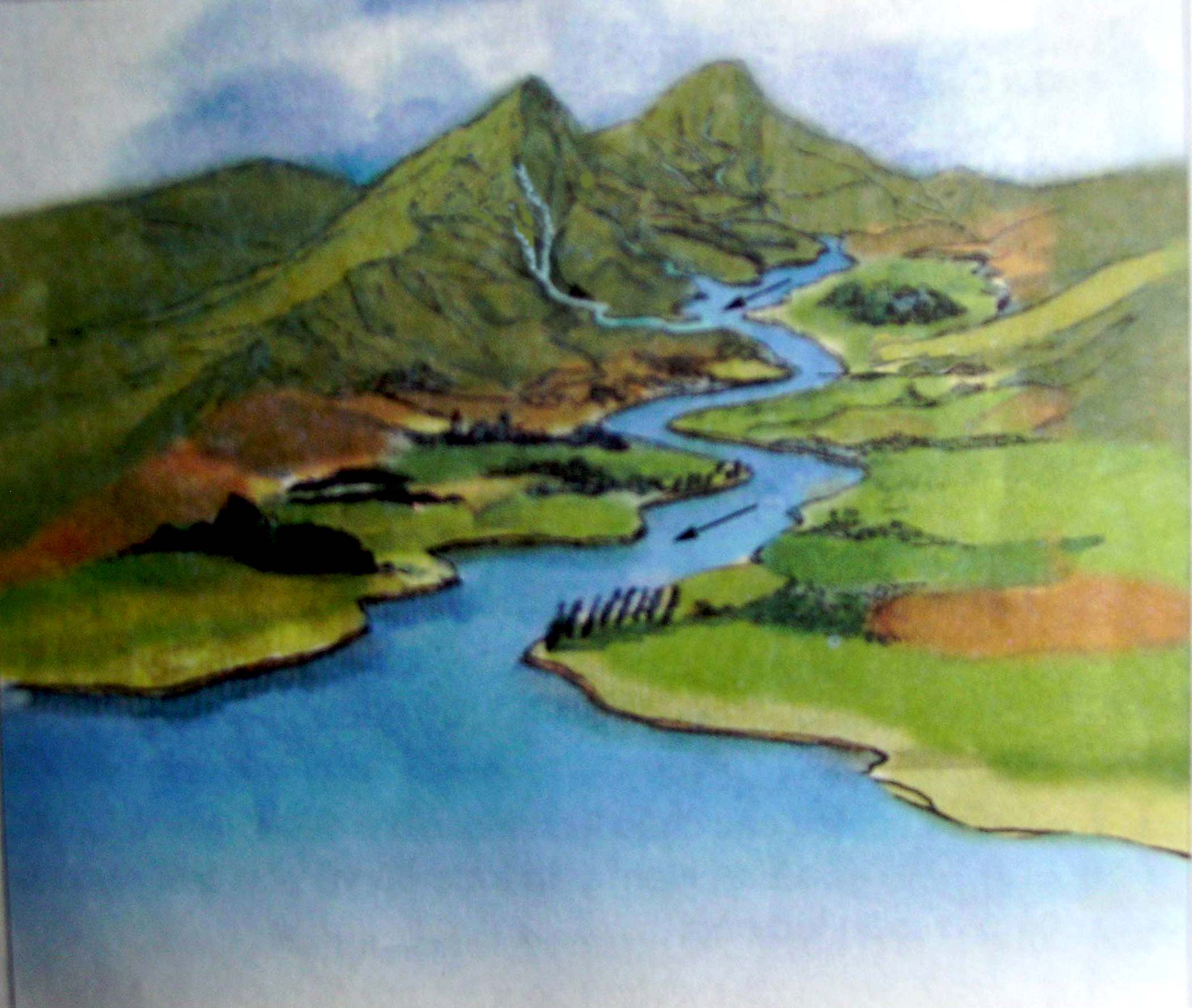 Em hãy mô tả bề mặt lục địa ?
Bề mặt lục địa :
 Có chỗ nhô cao ( đồi, núi )
 Có chỗ bằng phẳng (đồng bằng, cao nguyên )
 Có những dòng nước chảy ( sông, suối )
 Và những nơi chứa nước ( ao, hồ ),…
BỀ MẶT LỤC ĐỊA
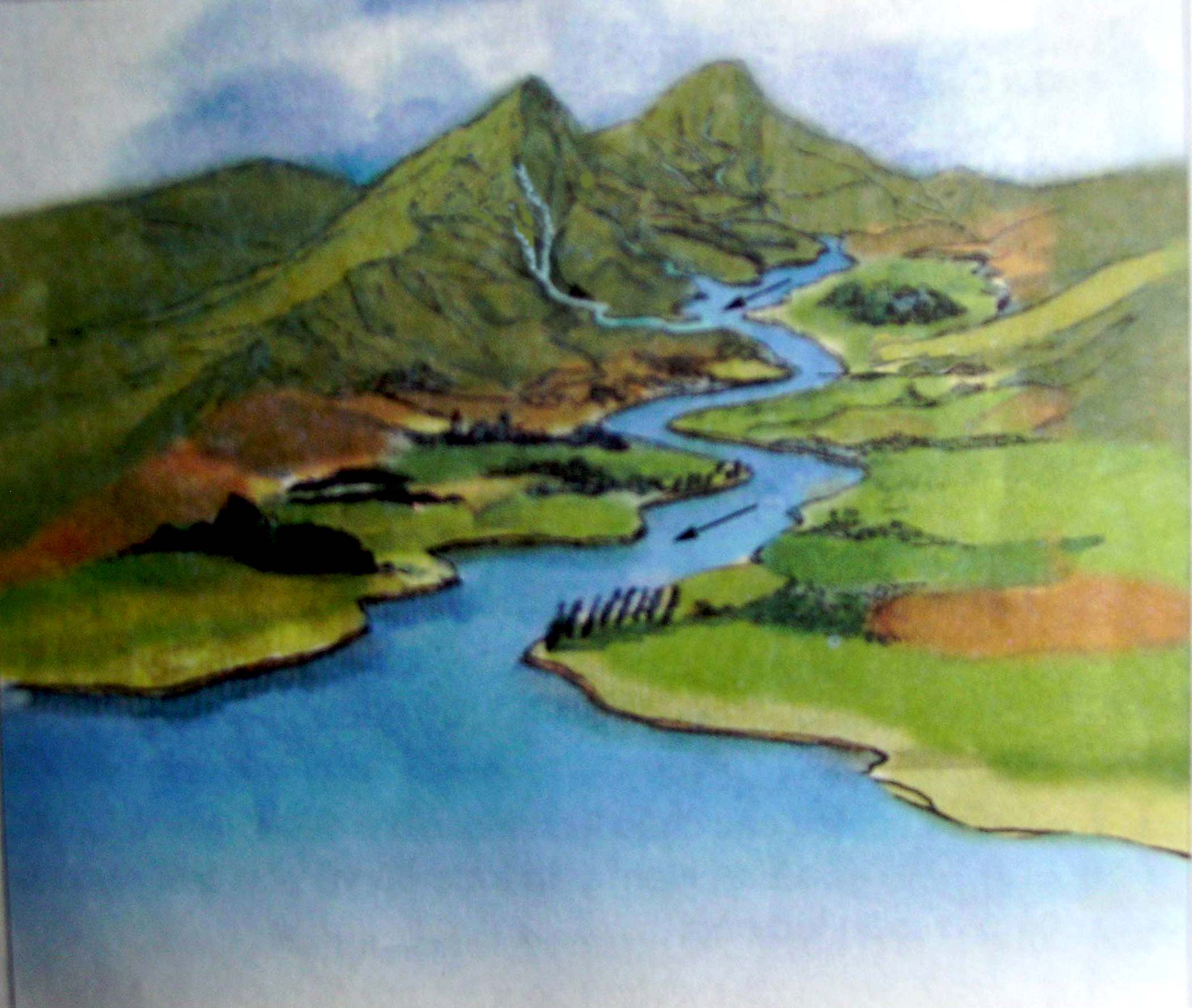 Suối
Sông
* Em hãy chỉ ra :
Con suối ?  
Con sông ?
* Con suối thường bắt nguồn từ đâu ?
BỀ MẶT LỤC ĐỊA
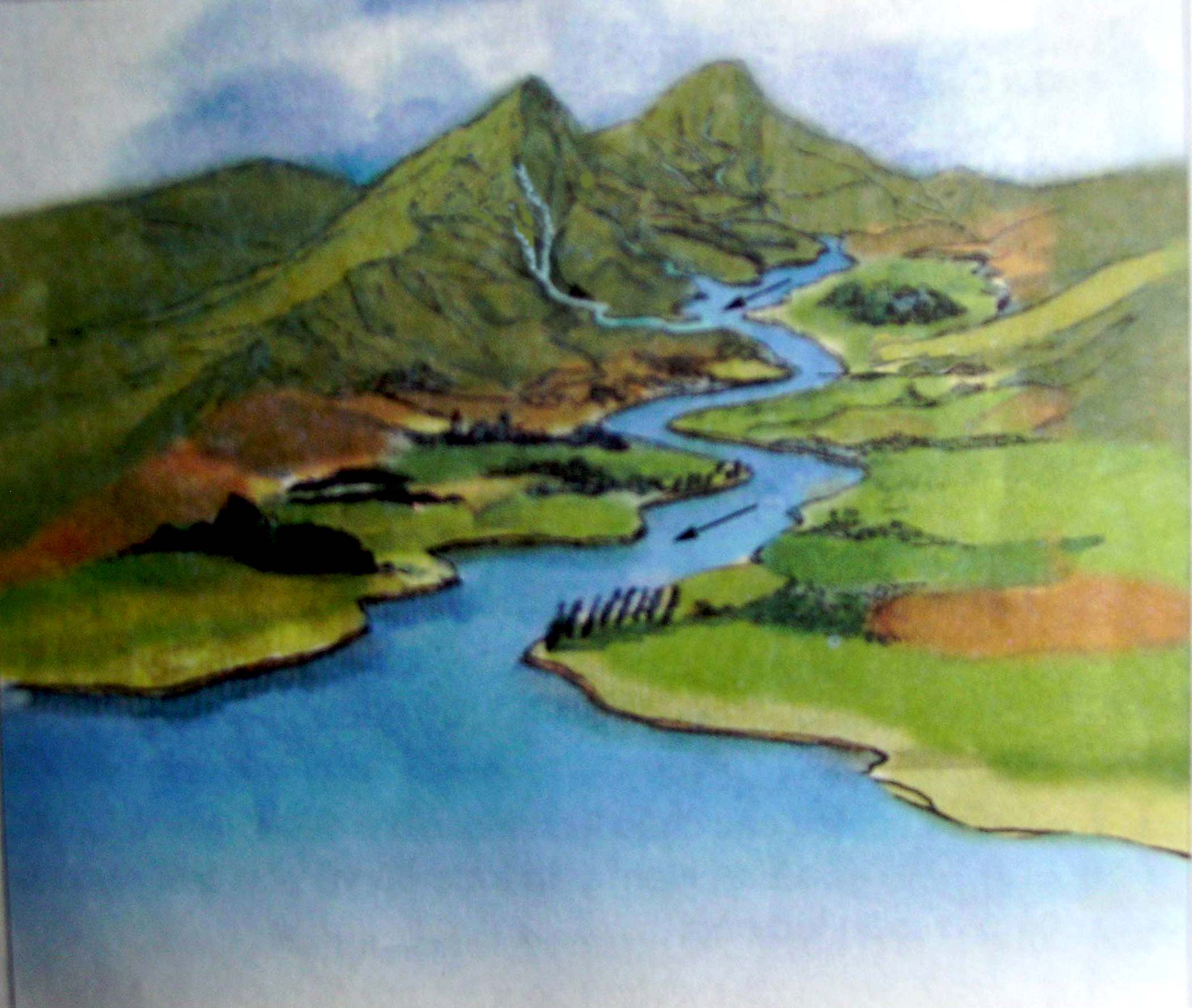 Suối
Sông
Biển
* Chỉ trên sơ đồ dòng chảy của  các con suối, con sông
Thảo luận nhóm
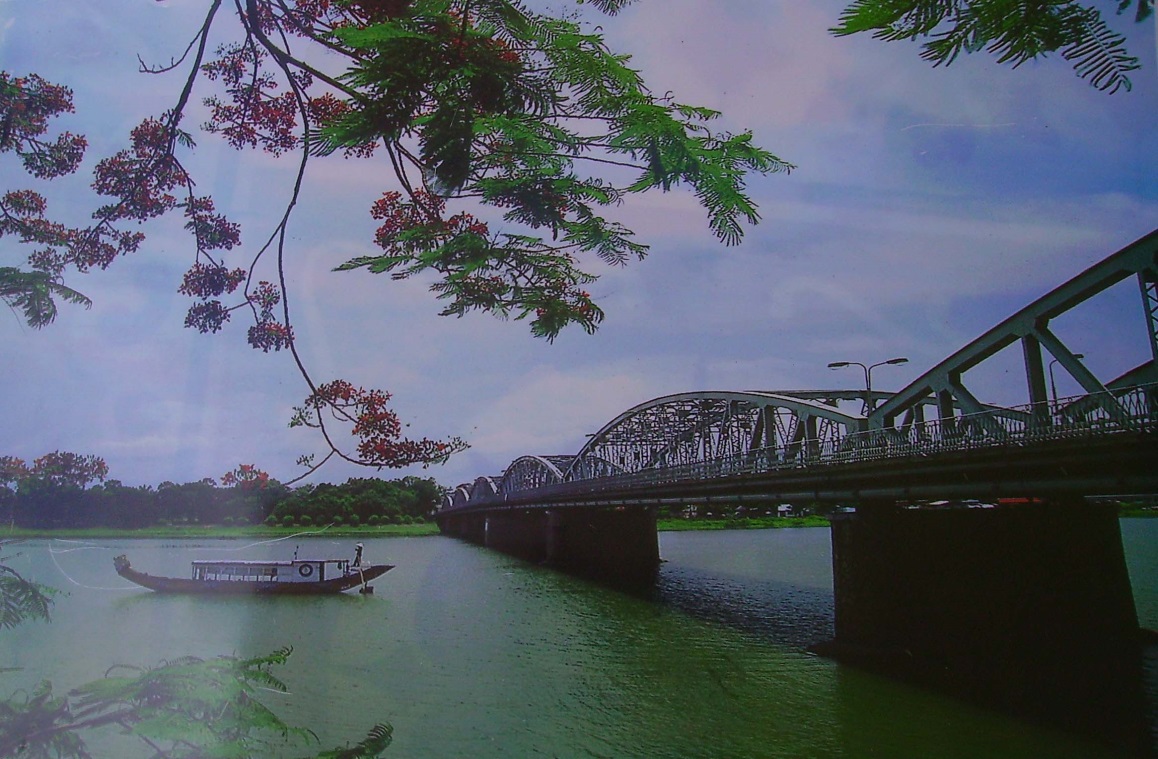 Quan sát tranh để nhận biết : Sông – Suối – Hồ
Hình 1
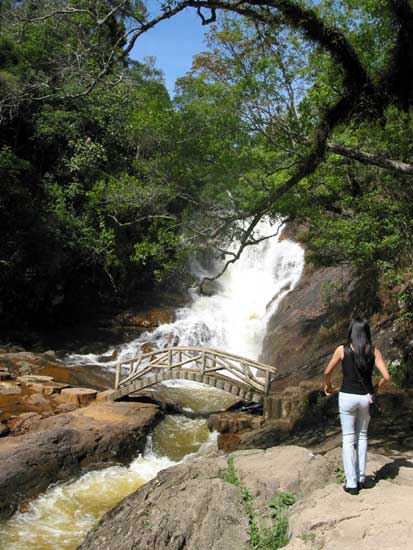 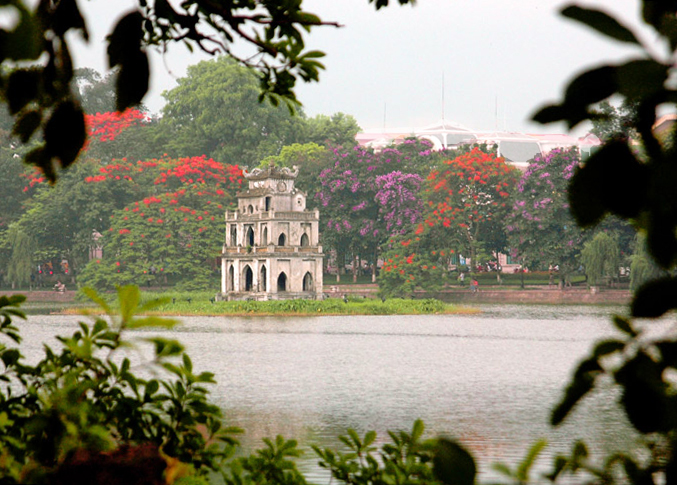 Hình 3
Hình 2
BỀ MẶT LỤC ĐỊA
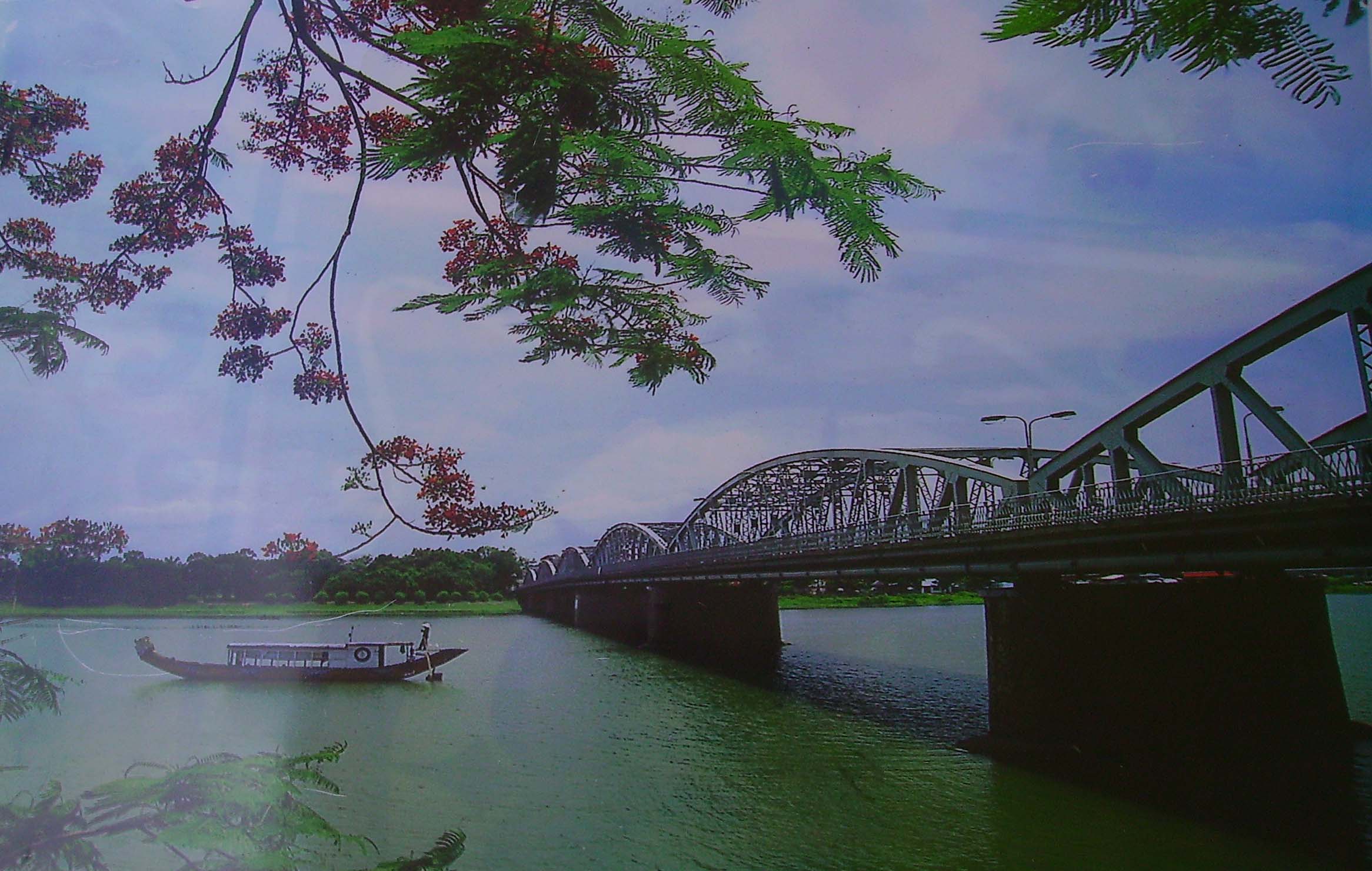 SÔNG
Sông Hương ở Huế
Hình 1
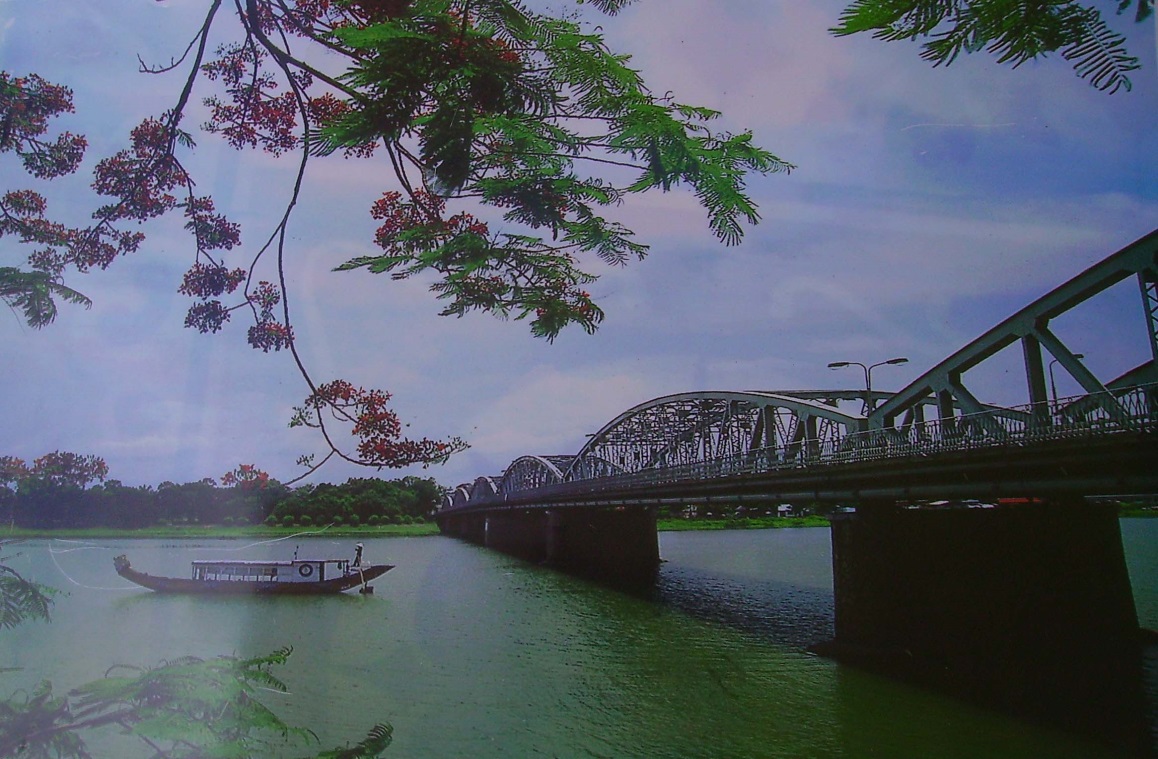 Thảo luận nhóm
Quan sát tranh để nhận biết : Sông – Suối – Hồ
Hình 1
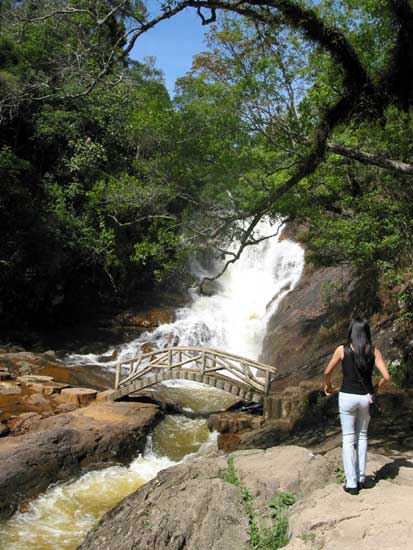 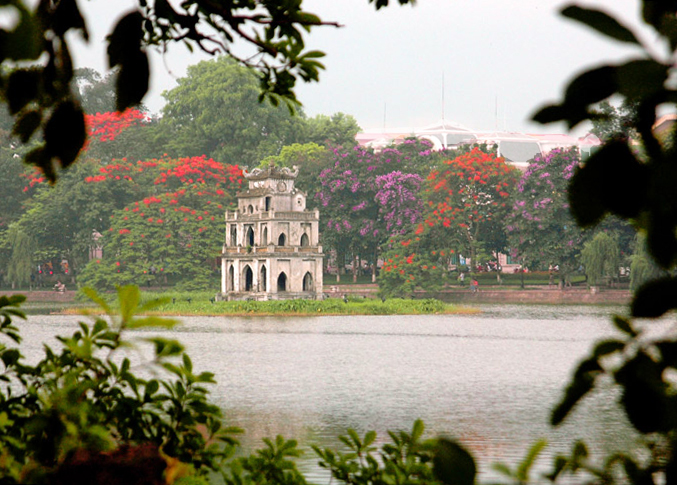 Hình 3
Hình 2
BỀ MẶT LỤC ĐỊA
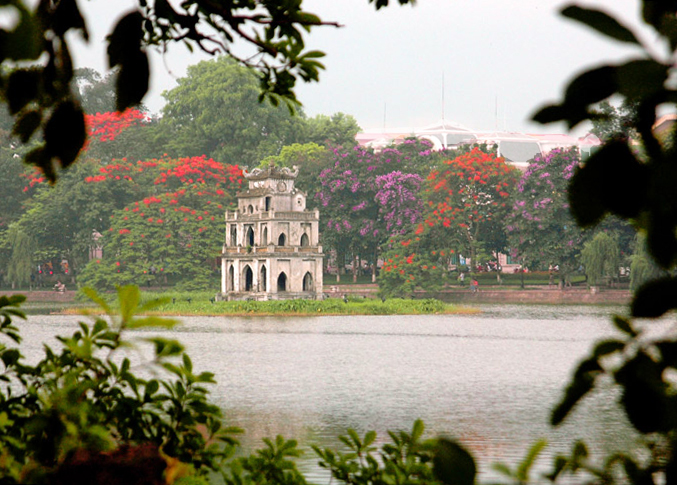 HỒ
Hồ Gươm ở Hà Nội
Hình 2
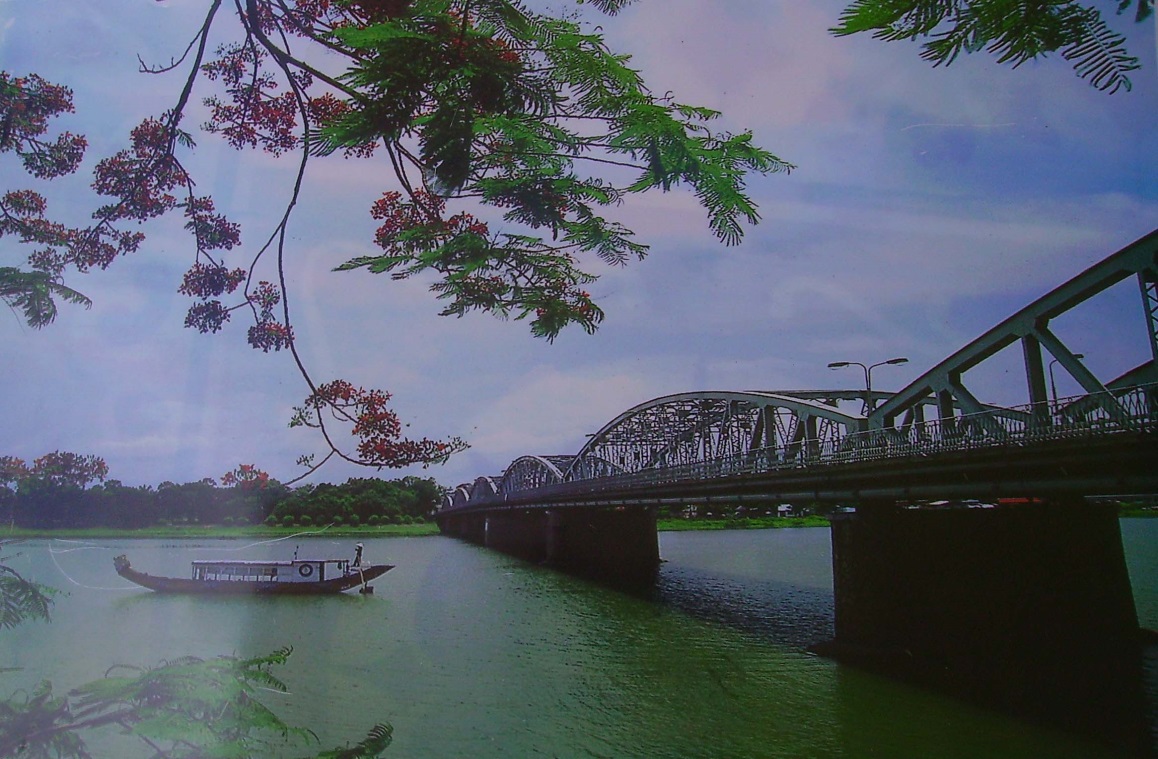 Thảo luận nhóm
Quan sát tranh để nhận biết : Sông – Suối – Hồ
Hình 1
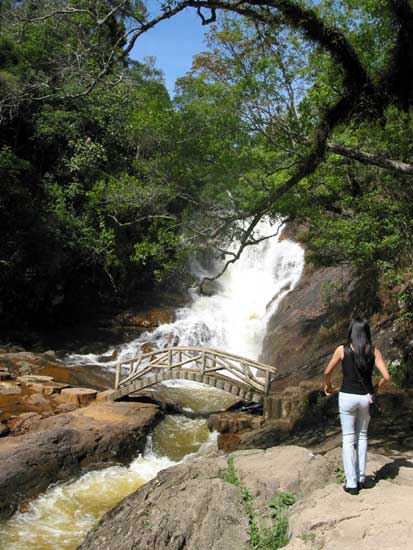 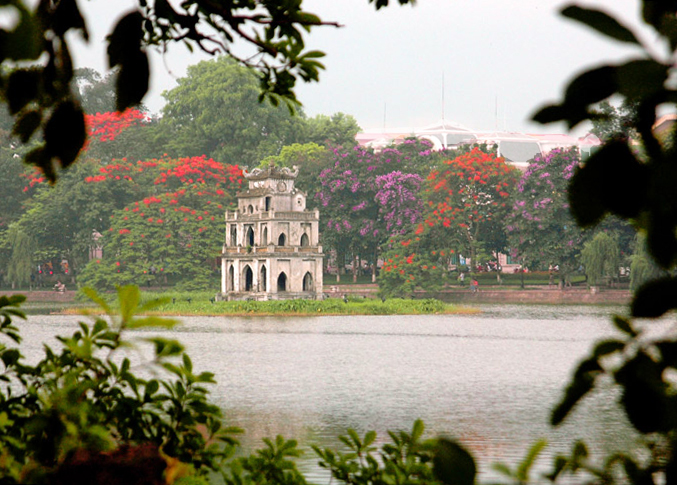 Hình 3
Hình 2
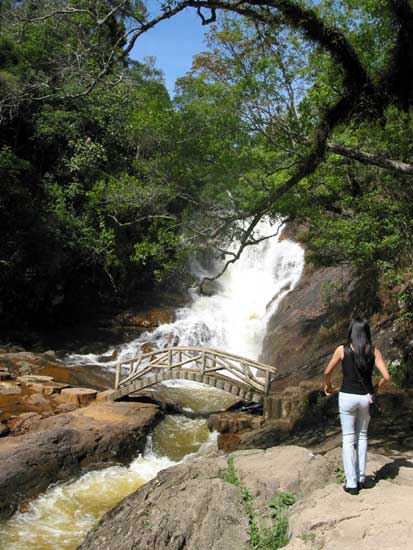 BỀ MẶT LỤC ĐỊA
SUỐI
Suối ở Đà Lạt
Hình 3
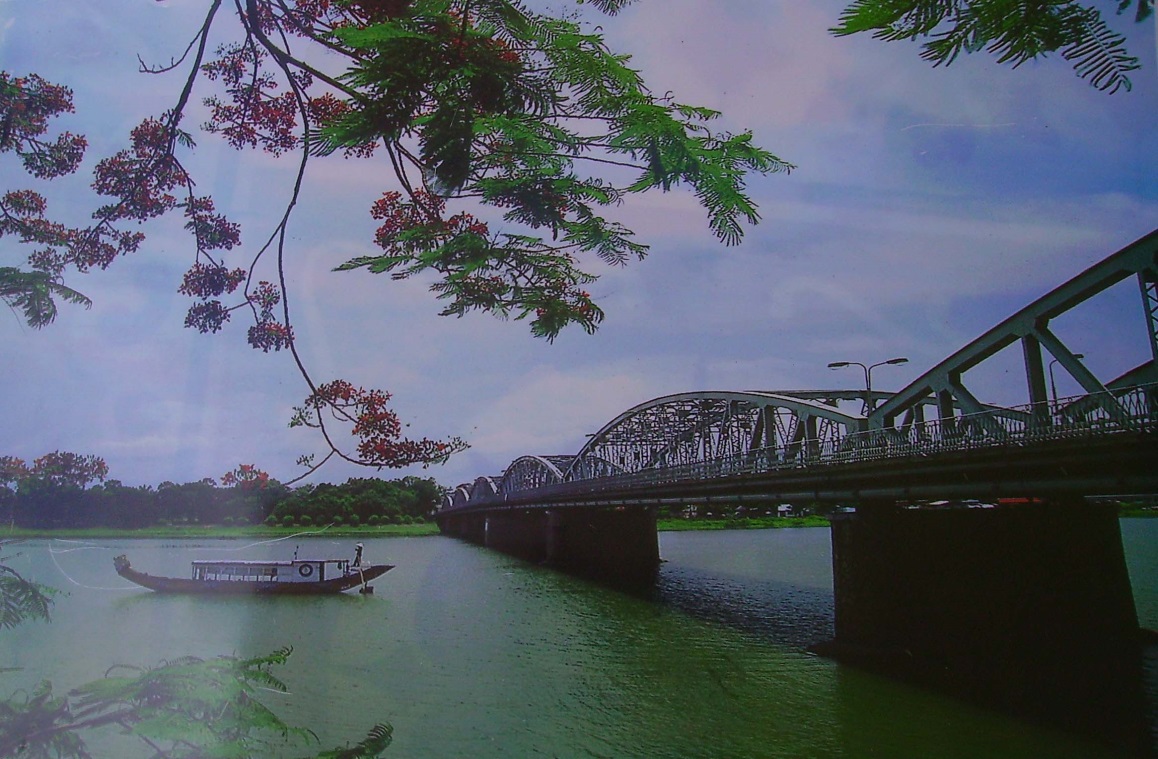 Thảo luận nhóm
Quan sát tranh để nhận biết : Sông – Suối – Hồ
Hình 1
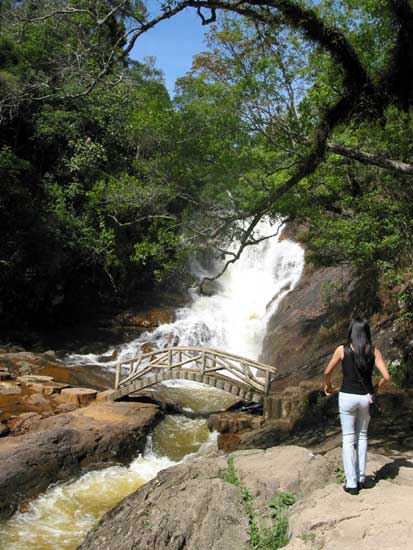 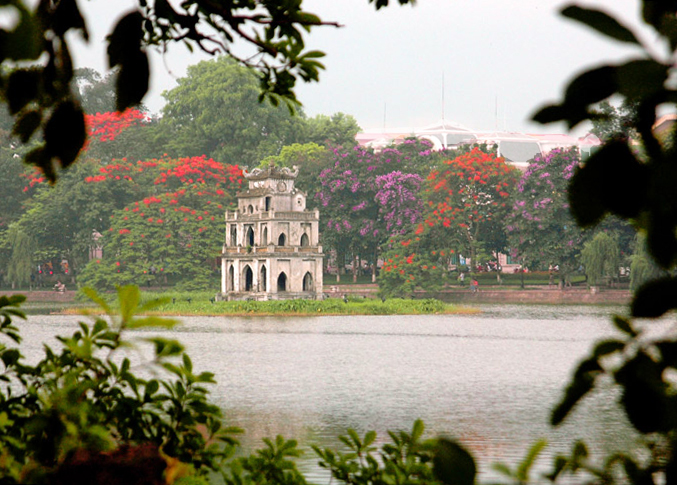 Hình 2
Hình 3
Sông, suối, hồ giống nhau và khác nhau ở những điểm nào ?
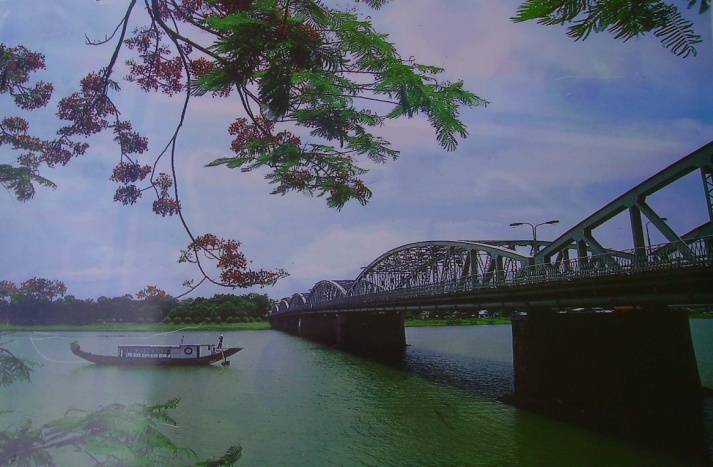 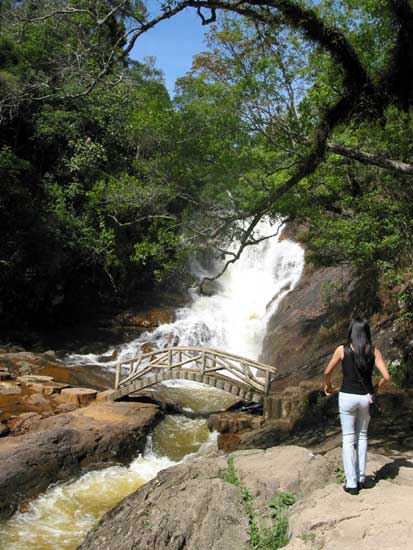 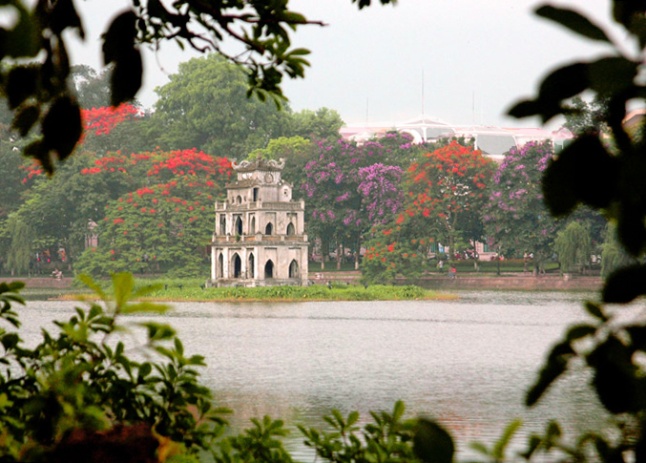 SÔNG
HỒ
SUỐI
Giống nhau :
Đều là nơi có nước .
Khác nhau :
Hồ là nơi nước không lưu thông được.
 Suối là nơi nước chảy từ nguồn xuống các khe núi.
 Sông là nơi nước chảy có lưu thông được.
* Liên hệ thực tế :
Em hãy kể tên một số con sông, suối, hồ mà em biết ?
Sông Vu Gia, sông Thu Bồn…
 Suối Mơ ( Đại Đồng ), Khe Lim (Đại Hồng )…
 Hồ Khe Tân ( Đại Chánh ), hồ Phú Ninh
Trò chơi nhận biết : sông – suối – hồ
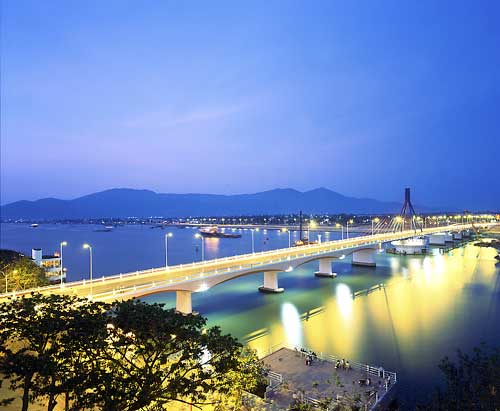 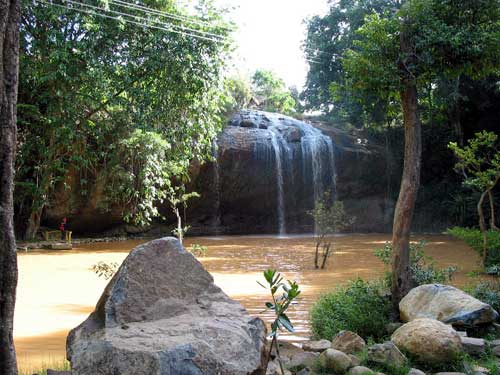 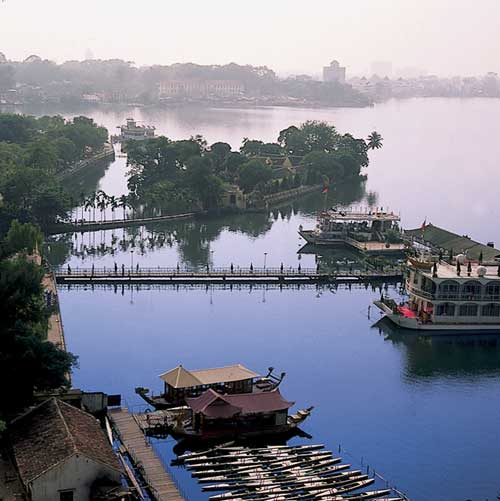 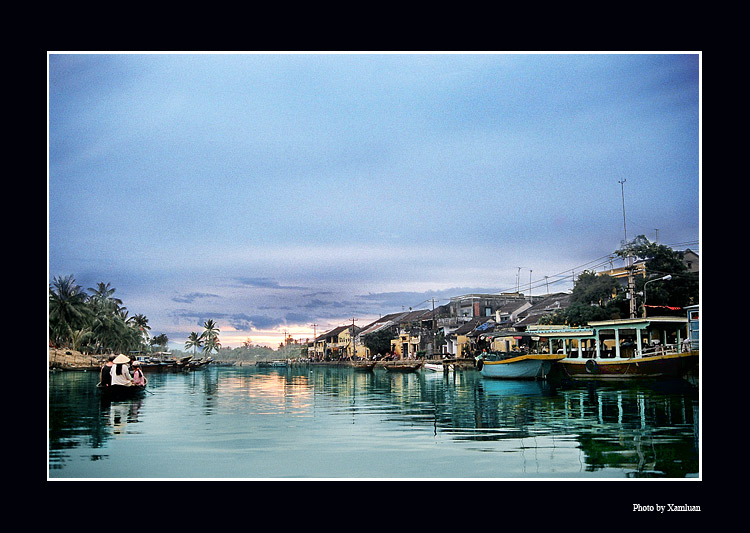 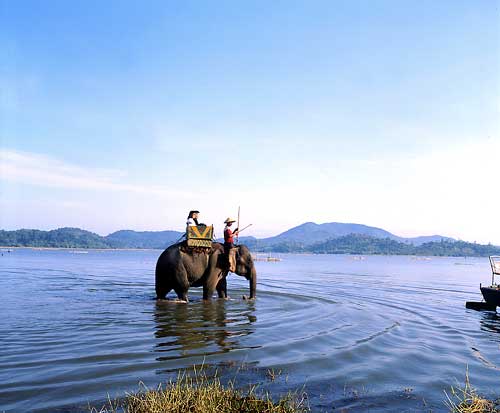 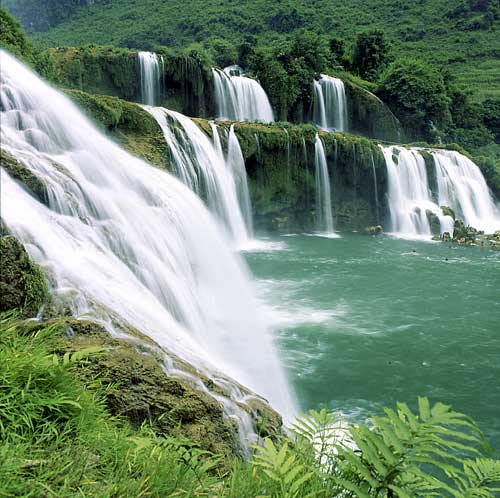 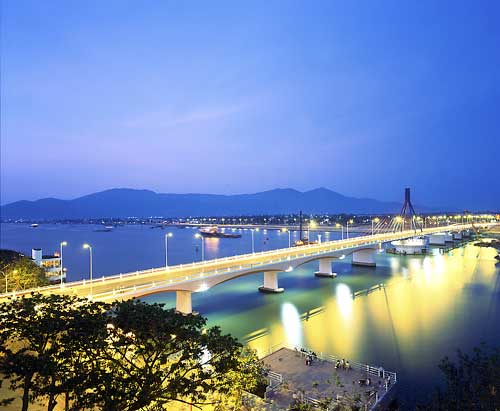 Sông , Suối  hay Hồ ?
SÔNG
Sông Hàn – Đà Nẵng
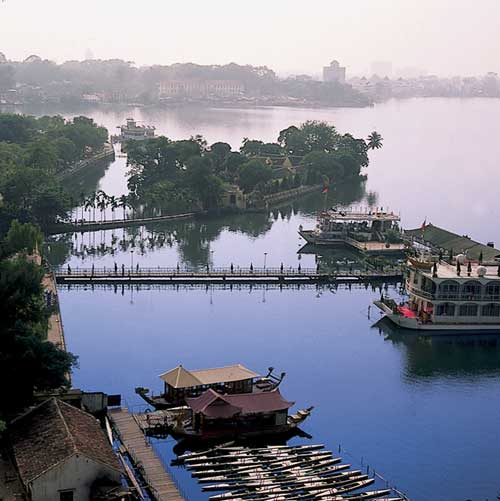 Hồ Tâyở Hà Nội
Sông , Suối  hay Hồ ?
HỒ
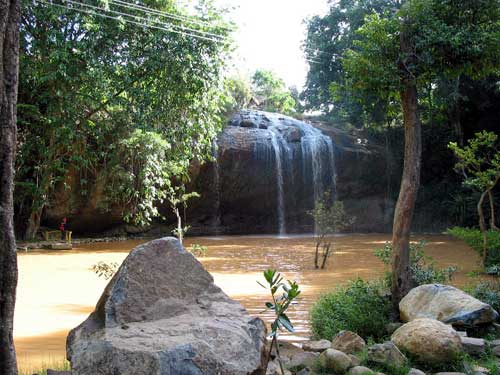 Sông , Suối  hay Hồ ?
Thác Prenn ở Đà Lạt
SUỐI
Hình nào dưới đây là suối ?
B
A
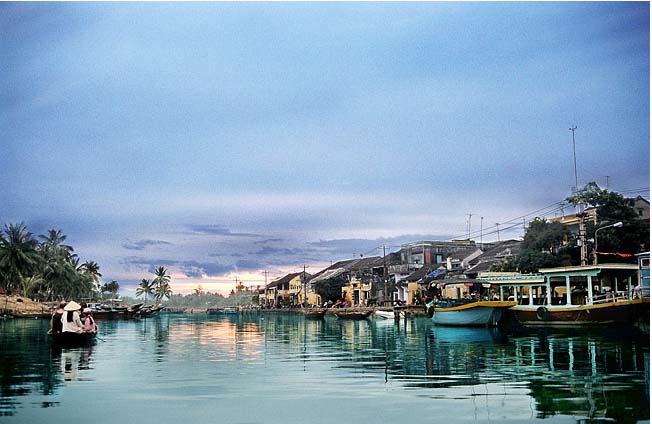 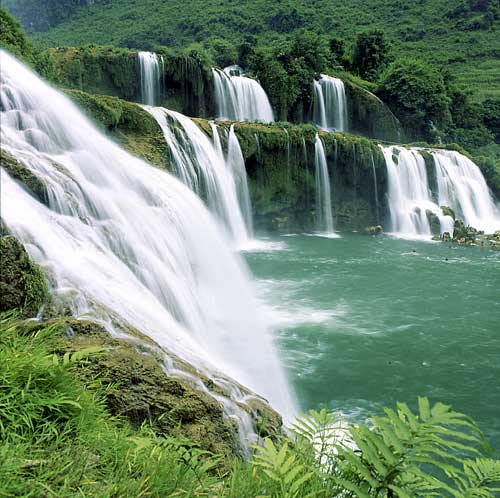 Sông Hoài – Hội An
Suối – Thác Bản Dốc
Hình nào dưới đây là hồ ?
A
B
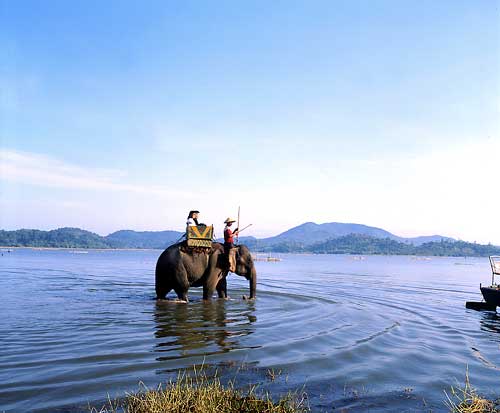 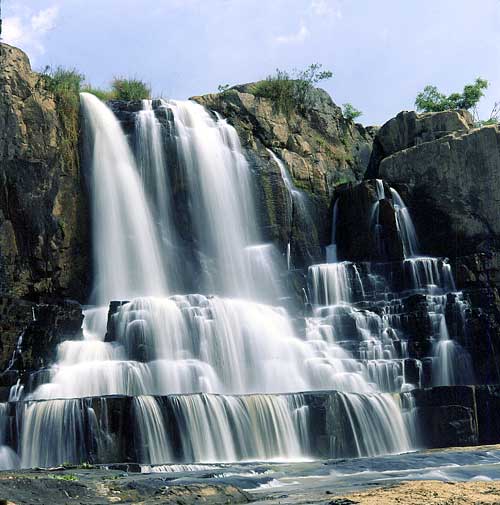 Hồ Lăk  (Tây Nguyên)
Suối ở  Đà Lạt
BỀ MẶT LỤC ĐỊA
Củng cố :
Bề mặt lục địa :
Có chỗ nhô cao ( đồi, núi )
Có chỗ bằng phẳng (đồng bằng, cao nguyên )
Có những dòng nước chảy ( sông, suối )
Và những nơi chứa nước ( ao, hồ ),…
Em hãy mô tả bề mặt lục địa ?
Dặn dò
Sưu tầm các tranh, ảnh về núi non để chuẩn bị cho nội dung tiết học sau